Депрессивный романтизм П.А. Вяземского
Уныние! Вернейший друг души!С которым я делю печаль и радость,Ты лёгким сумраком мою одело младость,И расцвела весна моя в тиши.Я счастье знал, но молнией мгновеннойОно означило туманный небосклон,Его лишь взвидел взор, блистаньем         ослепленный,Я не жалел о нём: не к счастью я рождён…
(«Уныние» 1819)

….Весь мир, вся жизнь загадка для меня,Которой нет обещанного слова.Всё мнится мне: я накануне дня,Который жизнь покажет без покрова;Но настаёт обетованный день,И предо мной всё та же, та же тень.
(«Тоска» 1831)
Князь Пётр Андреевич Вяземский (12 (23) июля 1792, Москва — 10 (22) ноября 1878, Баден-Баден
К портрету Вяземского
Судьба свои дары явить желала в нем,
В счастливом баловне
 соединив ошибкой 
Богатство, знатный род с
 возвышенным умомИ простодушие с язвительной улыбкой.
А. С. Пушкин
Лукавый рок его обчел:Родился рано он и поздно,Жизнь одиночную прошелОн с современной жизнью розно.                …Бедняк не вовремя рожден,                    Не вовремя он жил и умер;                             И в лотерее жизни он           Попал на проигрышный нумер.
Богатый наследник знатного рода.   Воспитанник Н.М. Карамзина. Участник Отечественной войны. Известный поэт и литературный критик, переводчик и публицист, государственный деятель, действительный статский советник, камергер, тайный советник. Сооснователь и первый председатель Русского исторического общества, действительный член Академии Российской, ординарный член Императорской Санкт-Петербургской Академии наук. Отец восьмерых детей, в том числе историка литературы и археографа Павла Вяземского. Близкий друг и постоянный корреспондент А. С. Пушкина, П.Я. Чаадаева, А.И. Тургенева, Ф.И. Тютчева, Стендаля, Шатобриана, Мюссе, А. Мицкевича и др….
Просветитель и критик действительности«Из рядов правительства очутился я невольно и не тронувшись с места в ряду будто оппозиции. Дело в том, что правительство перешло на другую сторону.»
Во имя хартии, свободы,	         Вы, кои мозговым запором
Всего, чего у нас nie ma, {*}              Совсем утратили чутье
{* Нет (польск.). - Ред.}                               И онемевшее бытье
Что у людей одной породы             Волочите под приговором
Зовется: наших дней чума,                     Судьбы, не слушающей нас:
Сей табакеркой либеральной                  О, отчихните в добрый час
Я нос ваш антифеодальный          Всю дрянь, что накопилась в вас,
Хочу потешить и почтить.                               И мы вам "Здравствуй!" 
Вам нечего себя лечить…                                                 грянем хором. 
                                     Варшава 1820, ноябрь
Хандра с проблескамицикл стихотворений
Уныние! Вернейший друг души!С которым я делю печаль и радость,Ты лёгким сумраком мою одело младость,И расцвела весна моя в тиши.Я счастье знал, но молнией мгновеннойОно означило туманный небосклон,Его лишь взвидел взор, блистаньем ослепленный,Я не жалел о нём: 
не к счастью я рождён.
1. Пью по ночам хлорал запоем, Привыкший к яду Митридат, Чтоб усладить себя покоем И сном, хоть взятым напрокат. Мне в тягость жить; хочу забыться, Хочу не знать, что я живу, Хочу от жизни отрешиться И от всего, что наяву. ..
2. И жизнь, и жизни все явленья Мне чудятся, как в смутном сне, Болезненно все впечатленья Перерождаются во мне….
3. Чувств одичалых и суровых Гнездилище душа моя: Я ненавижу всех здоровых, Счастливцев ненавижу я…
4, 5, 6, 7, 8, 9, 10…
ЦВЕТОК Зачем не увядаем мы, Когда час смерти наступает, Как с приближением зимы Цветок спокойно умирает?
После 1825: Всякая принадлежность к тайному обществу есть уже порабощение личной воли своей воле вожаков. Хорошо приготовление к свободе, которое начинается закабалением себя!
Я пережил и многое, и многих,И многому изведал цену я;Теперь влачусь в одних пределах строгихИзвестного размера бытия.Мой горизонт и сумрачен, и близок,И с каждым днем всё ближе и темней.Усталых дум моих полет стал низок,И мир души безлюдней и бедней.Не заношусь вперед мечтою жадной,Надежды глас замолк, — и на пути,Протоптанном действительностью хладной,Уж новых мне следов не провести.Как ни тяжел мне был мой век суровый,Хоть житницы моей запас и мал,Но ждать ли мне безумно жатвы новой,Когда уж снег из зимних туч напал?По бороздам серпом пожатой пашниНайдешь еще, быть может, жизни след;Во мне найдешь, быть может, след вчерашний, —Но ничего уж завтрашнего нет.Жизнь разочлась со мной; она не в силахМне то отдать, что у меня взяла,И что земля в глухих своих могилахБезжалостно навеки погребла.
1837
Смерть жатву жизни косит, косит И каждый день, и каждый часДобычи новой жадно просит  И грозно разрывает нас.
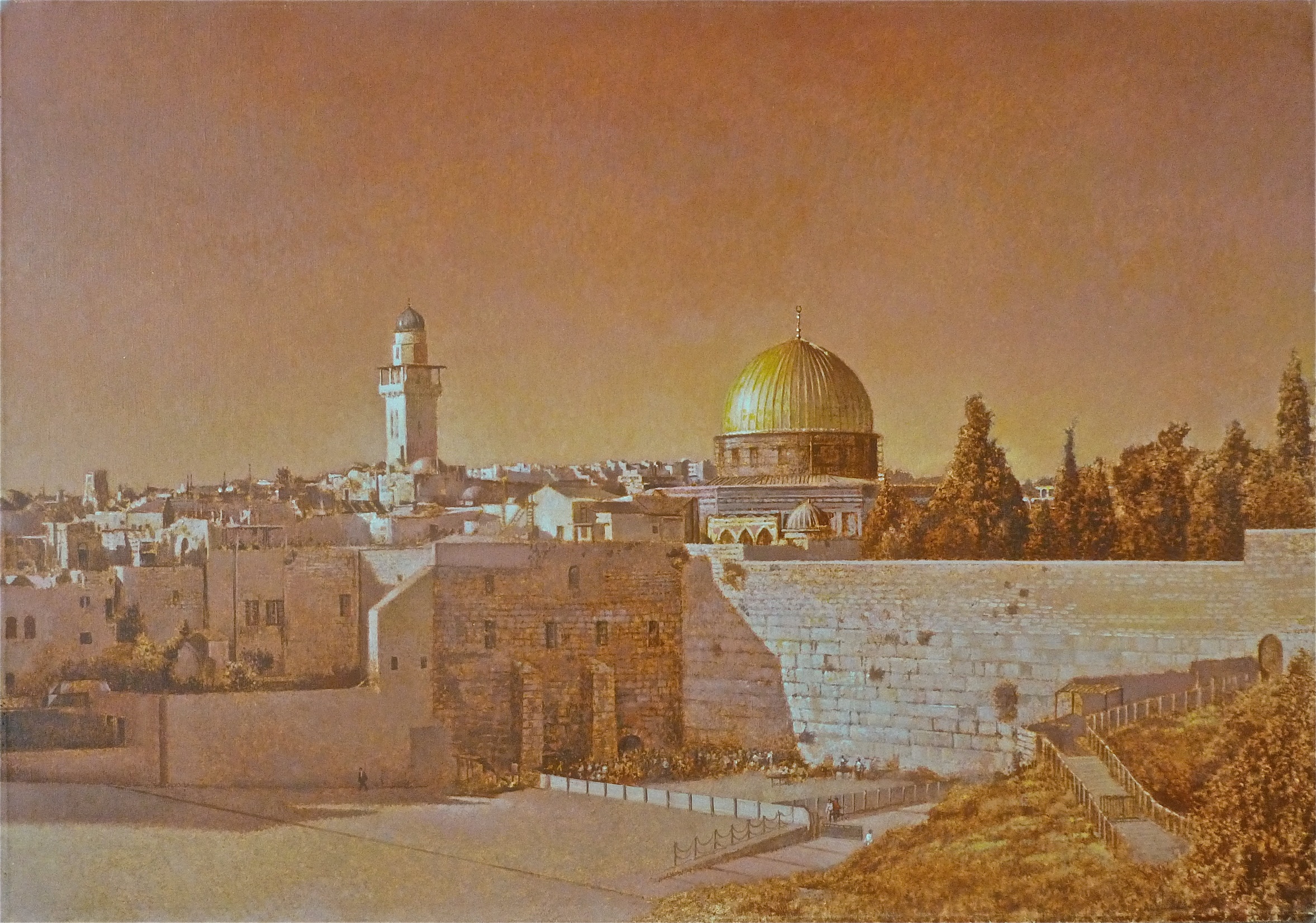 Любить. Молиться. Петь. Святое назначеньеДуши, тоскующей в изгнании своём,Святого таинства земное выраженье,Предчувствие и скорбь о чём-то неземном,Преданье тёмное о том, что было ясным,И упование того, что будет вновь;Души, настроенной к созвучию с прекрасным,Три вечные струны: молитва, песнь, любовь!Счастлив, кому дано познать отраду вашу,Кто чашу радости и горькой скорби чашуБлагословлял всегда с любовью и мольбойИ песни внутренней был арфою живой!
1839
Я был отпет… Я всего лишь старая записная книжка…
Судьба весь юмор свой явить желала в нём,Забавно совместив ничтожество с чинами,Морщины старика с младенческим умомИ спесь боярскую с холопскими стихами.
        			В.С. Курочкин
Свой катехизис сплошь прилежно изуча,Вы Бога знаете по книгам и преданьям,А я узнал его по собственным страданьямИ, где отца искал, там встретил палача.Всё доброе во мне, чем жизнь сносна была,Болезнью лютою всё Промысл уничтожил,А тщательно развил, усилил и умножилОн всё порочное и все зачатки зла.
Жизнь едкой горечью проникнута до дна,Нет к ближнему любви, нет кротости в помине,И душу мрачную обуревают нынеОдно отчаянье и ненависть одна.Вот чем я Промыслом на старость награждён,Вот в чём явил свою премудрость он и благость:Он жизнь мою продлил, чтоб жизнь была мне                                                                            в тягость,Чтоб проклял я тот день, в который я рождён
О бедном гусаре замолвите слово: 1981
И никто не приголубит,
И никто не исцелит, 
Поглядишь, хандра все любит,
А любовь всегда хандрит….
Я пережил и многое, и многих,
И многому изведал цену я….
В старых московских бумагах отыскалась подобная исключительная, застольная песнь, которую сюда и заносим:Подобно, древле, Ганимеду, Возьмемся дружно за одно. И наливай сосед соседу: Сосед ведь любит пить вино!(из Записных книжек последних лет)
Я пью за здоровье немногих, Немногих, но верных друзей, Друзей неуклончиво строгих В соблазнах изменчивых дней.
Я пью за здоровье далеких, Далеких, но милых друзей, Друзей, как и я, одиноких Средь чуждых сердцам их людей.
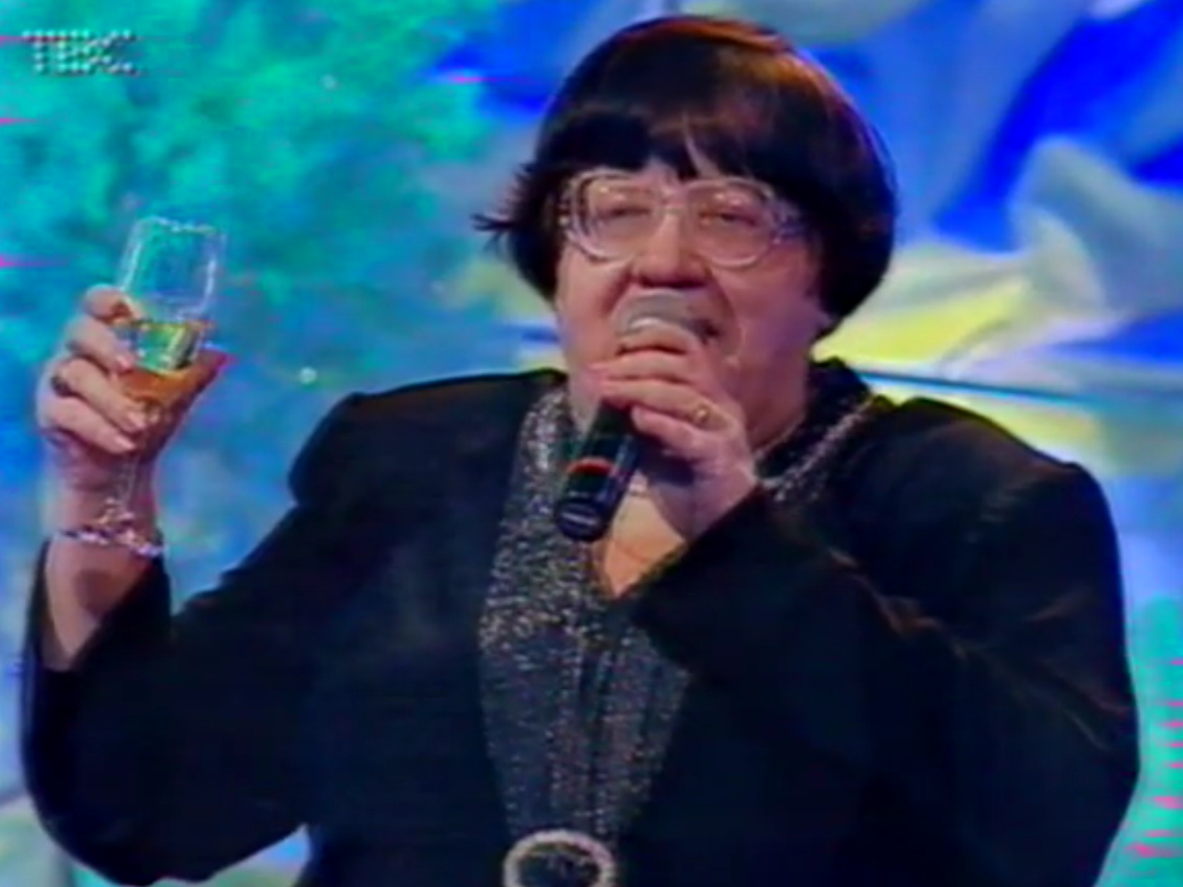 СПАСИБО ЗА ВНИМАНИЕ!
В мой кубок с вином льются слезы, Но сладок и чист их поток;Так с алыми черные розы Вплелись в мой застольный венок.Мой кубок за здравье немногих, Немногих, но верных друзей, Друзей неуклончиво строгих В соблазнах изменчивых дней.За здравье и ближних далеких, Далеких, но сердцу родных, И в память друзей одиноких, Почивших в могилах немых. 
П.А. Вяземский